IMPEDANCIA , ROE 
y  Carta de SMITH
EA5HS
Luis
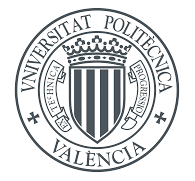 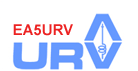 nuestra INSTALACIÓN
¿ Cuantas IMPEDANCIAS  hay en                                         ?
puede incluir 
acoplador a pie de antena 
con control remoto
GENERADOR
CARGA
LÍNEA de TRANSMISIÓN
( EQUIPO Tx )
( ANTENA )
( COAXIAL  )
misma R.O.E.  en  
todo el tramo de línea
Factor de reflexión según 
ubicación sobre la línea
Impedancia de salida
del equipo
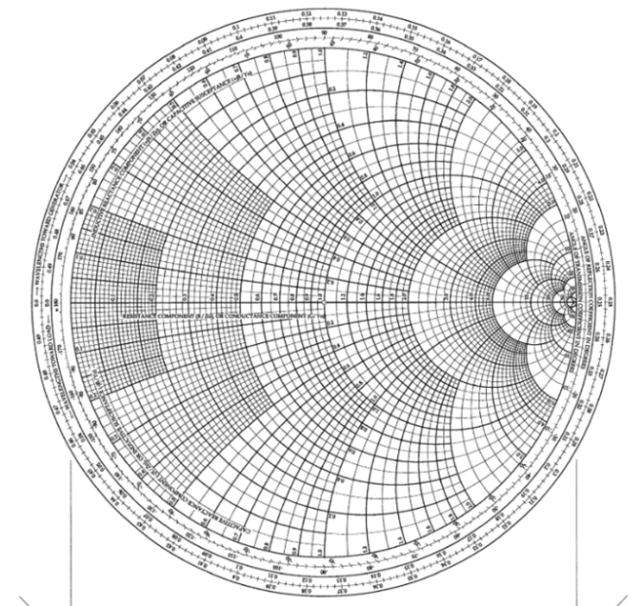 Típico 50 
Impedancia según 
ubicación sobre la línea
Carta de 
SMITH
Impedancia 
característica
de la línea
Impedancia
de carga
ej. RG-58    50 
ej. RG-213    50 
IMPEDANCIA
transmitida
incidente
ROE
reflejada
FACTOR  de
REFLEXIÓN
FACTOR  de
TRANSMISIÓN
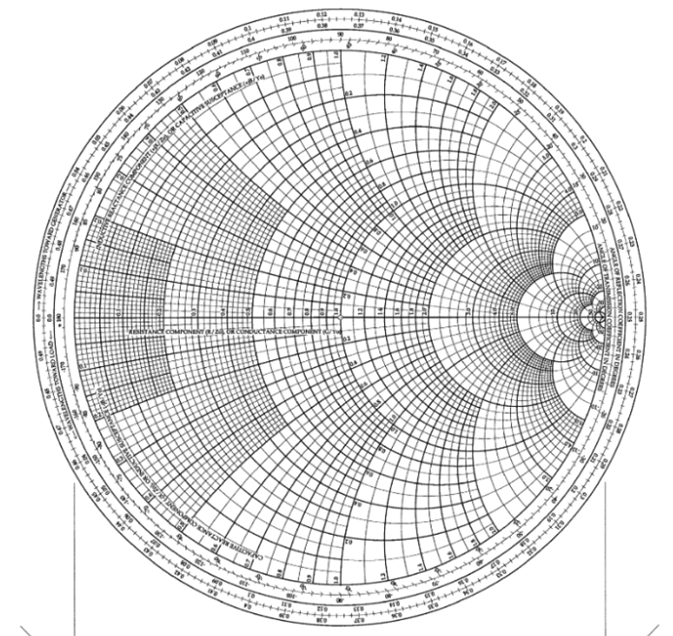 CARTA  de  SMITH  
( 1939 )
No había ordenadores
¿ Por qué sobrevive la CARTA de SMITH si hay ordenadores  ?
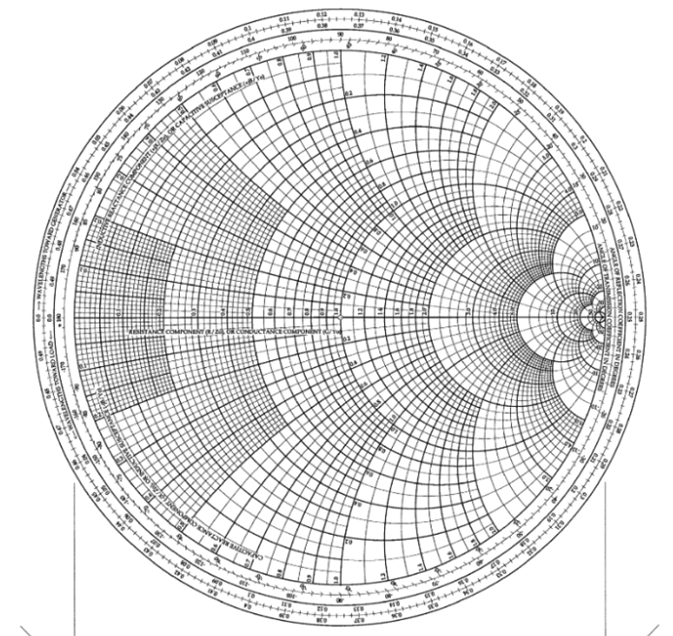 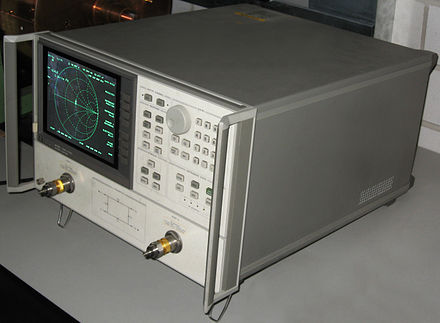 PRESENTACIÓN de RESULTADOS en ANALIZADORES de REDES
Respuesta de la RED en  REFLEXIÓN
Respuesta de la RED en  TRANSMISIÓN
CÁLCULO de REDES ADAPTADORAS
( ventaja visual que anticipa las soluciones alternativas )
ANALIZADOR  de  REDES
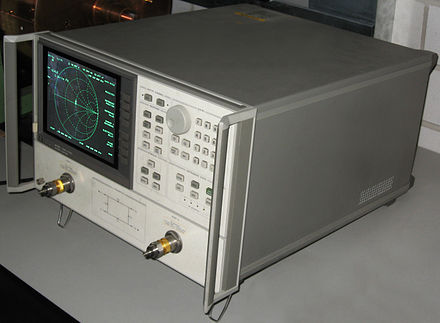 Posibilidad de resultados en formato  
 “Carta de Smith”
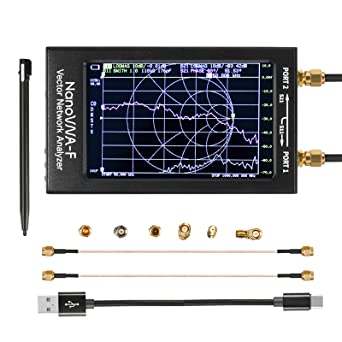 HOY EN DÍA   y   POR  POCOS   €
Kit de calibración
Port 1
Port 2
Cable USB
¿  Qué es la IMPEDANCIA  ?
corriente
ELEMENTO
de CIRCUITO
Ondas E.M.
MEDIO
[ Amperios ]
Voltios /metro
tensión
impedancia
[ Voltios  ]
[ Ohmios ]
ej. en 
el aire
Amperios /metro
RED
LÍNEA
UNA  ANTENA  TIENE  IMPEDANCIA
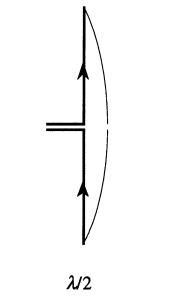 corriente
tensión
impedancia
La IMPEDANCIA es una magnitud COMPLEJA
unidad imaginaria
en ingeniería eléctrica
se utiliza   j  en lugar de   i
resistencia
[ Ohmios ]
reactancia
impedancia compleja
[ Ohmios ]
[ Ohmios ]
parte
imaginaria
parte
real
la tensión 
y la corriente
no están en fase
la tensión 
y la corriente
están en fase
LA  IMPEDANCIA  SE REPRESENTA  EN  UN  PLANO
O  BIEN SOBRE UNA RETÍCULA
reactancia
positiva
(inductiva)
resistencia
reactancia
negativa
(capacitiva)
CARTA  de  SMITH
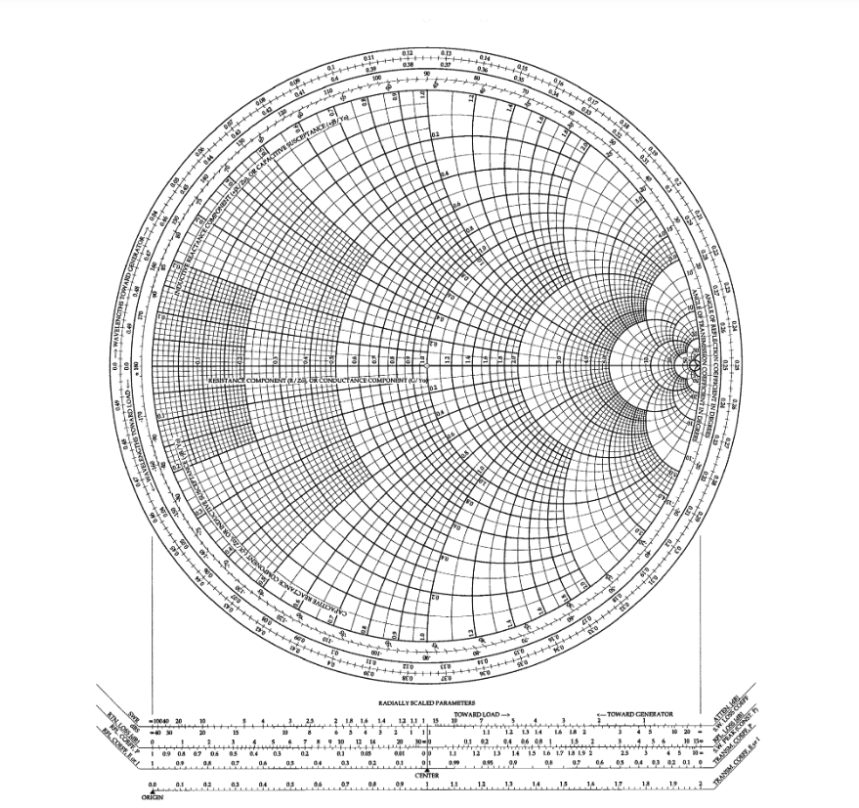 Retícula de la impedancia distorsionada
para poder representar a la vez:
.-  la impedancia 
.- el factor de reflexión (ROE) 
.- el factor de transmisión
Z = R + j X
IMPEDANCIA   y  ROE
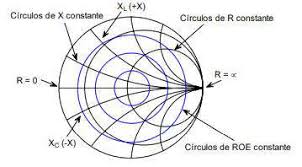 FACTOR  de
REFLEXIÓN
ROE
IMPEDANCIA
GENERADOR
CARGA
(EQUIPO Tx)
LÍNEA de TRANSMISIÓN
(ANTENA)
Factor de reflexión según 
ubicación sobre la línea
Impedancia de salida
del equipo
misma R.O.E.  en  
todo el tramo de línea
Típico 50 
Impedancia 
característica
de la línea
Impedancia según 
ubicación sobre la línea
Impedancia
de antena
Ej. RG-58    50 
Ej. RG-213    50 
FACTOR  de
REFLEXIÓN
ROE
IMPEDANCIA
onda progresiva de tensión
onda regresiva de tensión
onda progresiva de corriente
onda regresiva de corriente
tensión total
corriente  total
impedancia carácterística
de la línea de transmisión
impedancia
FACTOR  de
REFLEXIÓN
ROE
IMPEDANCIA
onda progresiva de tensión
onda regresiva de tensión
factor de
reflexión
impedancia carácterística
de la línea de transmisión
impedancia
Carta de Smith
FACTOR  de
REFLEXIÓN
ROE
IMPEDANCIA
PATRÓN de 
ONDA ESTACIONARIA
Representación fasorial 
de la onda progresiva
de tensión
Representación fasorial 
de la onda regresiva
de tensión
PATRÓN  de 
ONDA ESTACIONARIA
EJEMPLO  :
Ubicar dicha impedancia sobre la carta de Smith y determine cuanta R.O.E. tendremos.
Determínese también un modelo equivalente de dicha impedancia con elementos concentrados.
Datos:
Factor de
reflexión
Impedancia
Aplicando las fórmulas
forma
polar
forma
rectangular
parte
imaginaria
parte
real
Fase
módulo
Factor de
reflexión
Impedancia
normalizada
CARTA  de  SMITH
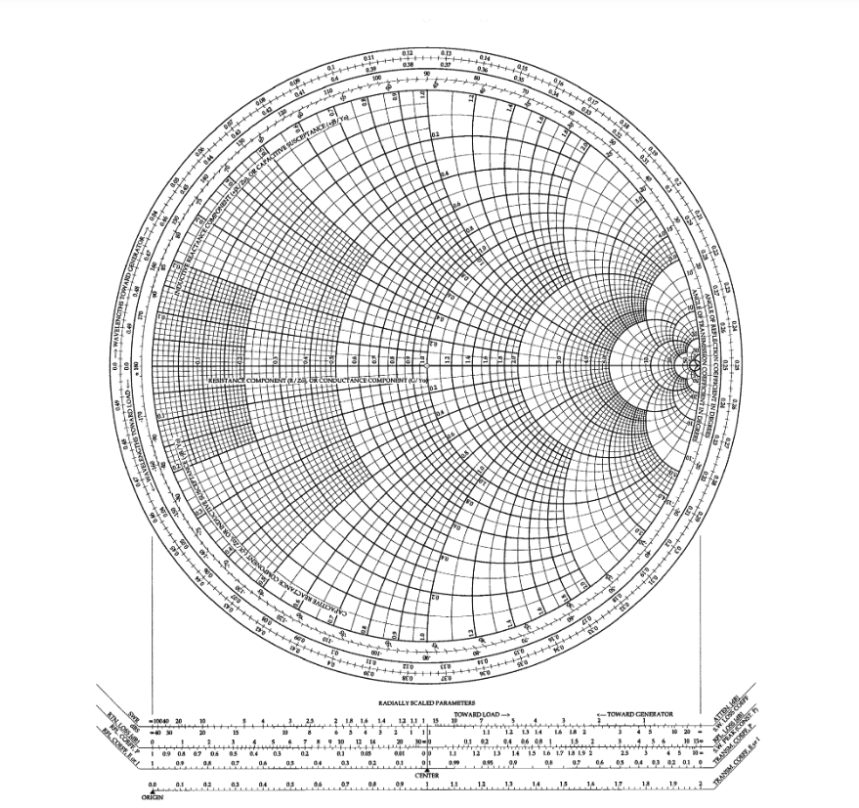 116 
r = 0.5
X = 0.5
Determínese también un modelo equivalente de dicha impedancia con elementos concentrados.
Resistencia
Impedancia
Reactancia
Inductancia 
en Henrios
10 MHz
REPRESENTACIÓN  de  los  NÚMEROS COMPLEJOS  (Apéndice)
Forma rectangular o cartesiana, esto es, como parte real más parte imaginaria.
Forma polar, esto es, como módulo y fase.
FORMA  RECTANGULAR
unidad imaginaria
número 
real
número 
real
número 
complejo
parte
real
parte
imaginaria
equivale a girar 90
equivale a girar dos veces 90
que es lo mismo que girar 180 o cambiar de signo
FORMA  POLAR
eje
imaginario
eje real
(teorema de Pitágoras)
Módulo ó magnitud de  c :
Fase ó argumento ó ángulo de c :
REPRESENTACIÓN  de  los  NÚMEROS COMPLEJOS
Módulo
Fase
FORMA  POLAR
FORMA  RECTANGULAR
Parte real
Parte
imaginaria
Forma habitual
para el
FACTOR DE
REFLEXIÓN
Forma habitual
para la
IMPEDANCIA